Порядок выполнения действий
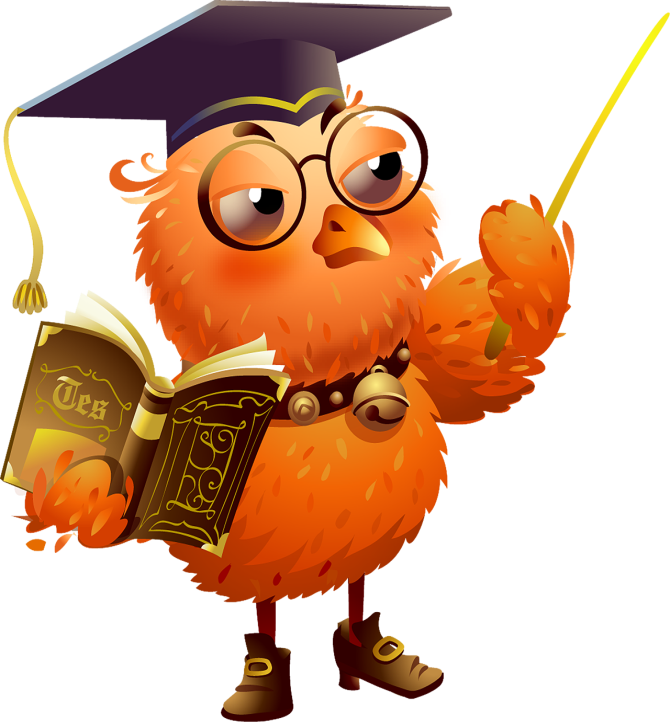 День надо начинать с утренней гимнастики, а урок математики – с гимнастики ума
Вычислите устно





Найдите значение выражения
2а + 7а;        8х – 7х;        5у + у
25 ∙ 3                   15 ∙ 4                      
    : 15                      + 16                             
   + 29                        : 19                            
    : 17                         - 4                           
----------                ----------                 
     ?
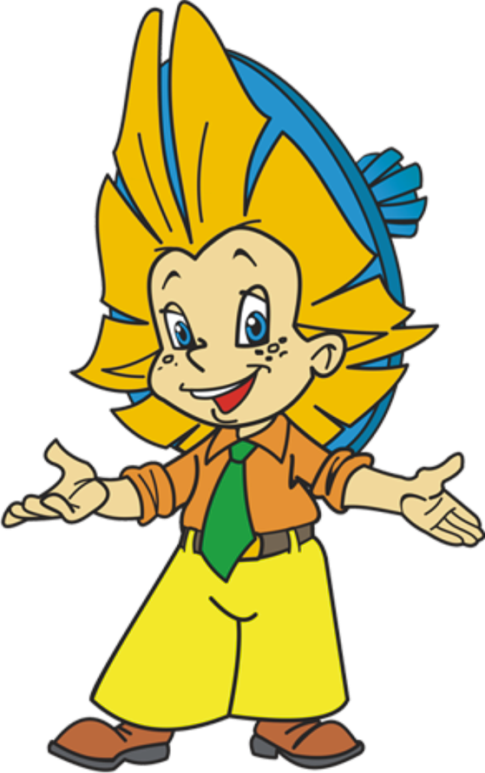 0
Какие действия относятся к действиям      первой   ступени —    Какие действия относятся к   действиям
  второй   ступени —
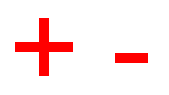 сложение   и   вычитание
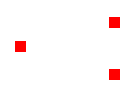 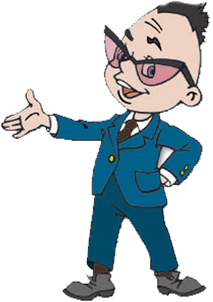 умножение   и   деление.
В каком порядке выполняются действия в выражениях без скобок?
1. Если в выражении нет скобок и оно содержит действия только одной ступени, то их выполняют по порядку слева направо.
     800-625+331+87-119=474   
     780÷39∙212÷106∙13=520

2.  Если выражение содержит действия первой и второй ступени и в нем нет скобок, то сначала выполняют действия второй ступени, потом – действия первой ступени.
          578-75÷25∙4+156÷12
Действия второй ступени    75÷25=3   3∙4=16   156÷12=13
Действия первой ступени    578-16=562    562+13=575
В каком порядке выполняются действия в выражениях со скобками?

3.     Если в выражении есть скобки, то сначала выполняют действия в скобках (учитывая при этом правила 1 и 2)
      
    36000÷(62+14∙2)-23∙5=
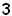 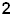 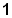 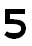 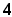 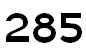 В каком случае в выражении, содержащем скобки, скобки можно не писать?

В выражениях скобки можно скобки не писать, если при этом порядок  действий не  меняется. 
                 (53-12)+14
                   53-12+14
                   53-12=41  41 +14=55
Можно ли изменять порядок выполнения действий? В каких случаях?

Изменить порядок действий можно на основе свойств сложения и вычитания.
Определите порядок выполнения действий и вычислите значения выражений:

а)  78+22-28 =                                                         б) 54   2    50=


в)  318-(48+52):10 =                                               г)318-48+50:5=

д)  34   8+66  8 =                                                     е)125:(43-38)-10=

ж)  132-(64:16+75:15)=
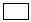 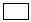 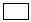 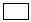 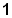 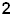 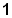 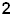 5400
72
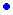 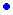 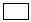 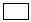 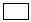 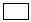 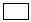 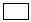 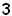 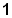 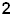 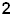 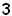 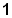 280
308
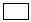 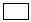 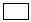 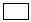 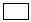 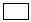 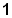 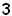 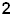 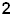 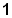 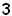 800
15
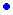 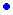 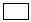 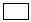 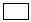 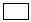 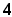 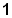 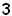 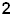 123
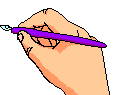 Не  производя   вычислений определите, в каком из примеров указанный порядок действий  приводит  к неверному результату:
а) 87+54  14 +32

б) 1998-10  (8  9+28)

в) 50:2-3-1

г)111+(24-13)   4-7   3
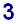 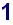 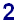 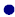 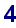 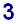 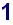 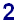 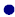 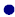 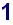 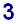 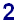 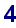 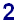 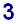 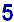 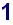 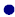 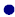 Каждое выражение задает программу своего вычисления.  Она состоит из команд.
38
(814 + 36  27) : (101 – 2052 : 38) =
Перемножить числа 36 и 27   
Сложить 814 с результатом команды 1.
Разделить 2052 на 38
Вычесть из 101 результат команды 3
Разделить результат команды 2 на результат команды 4.
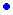 (972)
(1786)
(54)
(47)
(38)
Верное предложение – встаём,
 неверное предложение  -  сидим

В записи числа тысяча – три нуля.
В записи числа миллион – пять нулей.
Для записи натуральных чисел применяется 11 цифр.
При умножении числа на 0 – произведение равно 0.
При делении числа на 1 – получаем 1.
При умножении числа на 1 – получаем то же самое число.
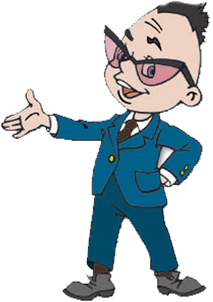 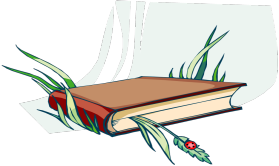 №  632(а)
           641
Решите задачу, составив уравнение.
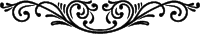 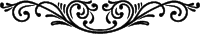 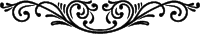 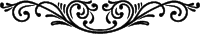 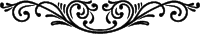 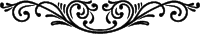 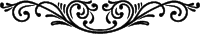 В двух больших  и пяти маленьких бидонах 130  л  молока. Сколько молока входит  в маленький  бидон, если его вместимость  в четыре раза меньше вместимости большого?
4х
4х
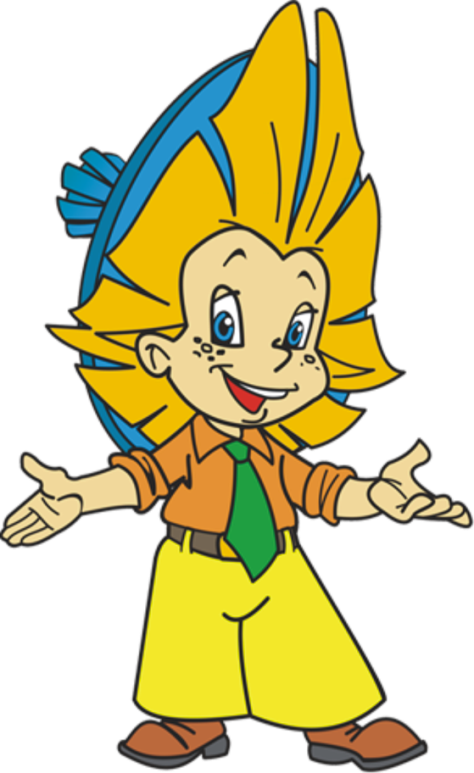 х
х
х
х
х
130
8х + 5х = 130
Внимательно посмотри на изображение в течении 5 секунд , после чего оно будет  убрано, а вы должны сложить три числа, которые были на нём, и назвать их сумму.
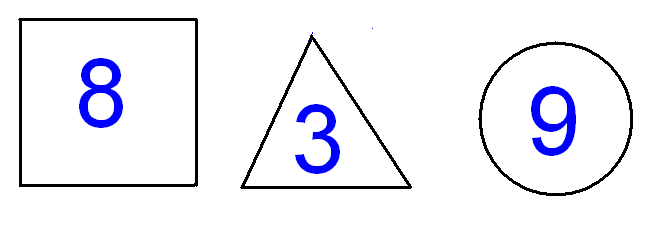 Вопрос: Какие числа записаны, внутри какой фигуры ?
Итог урока:
Что у нас на уроке получилось?
Над чем надо ещё работать?
Домашнее задание:

№ 647, 651(б).
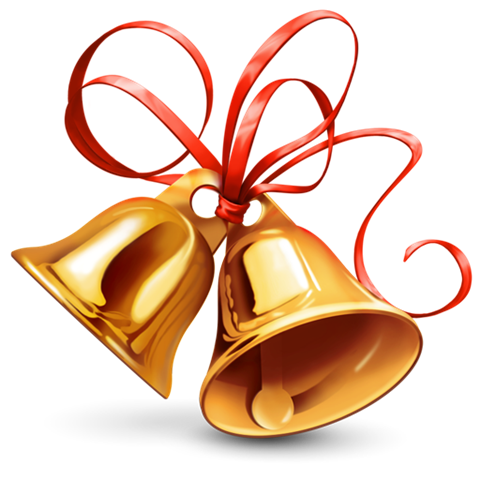 Спасибо  за урок !